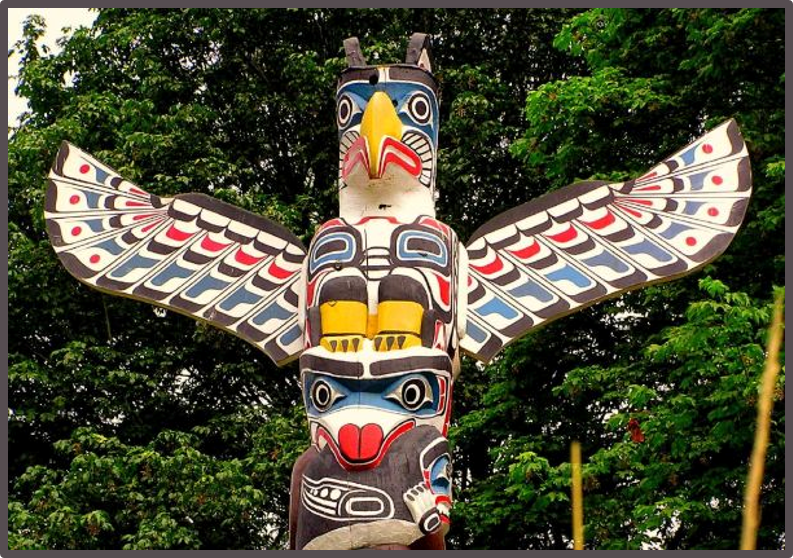 NW Native Totem Animals
Edited for 4th grade 2024
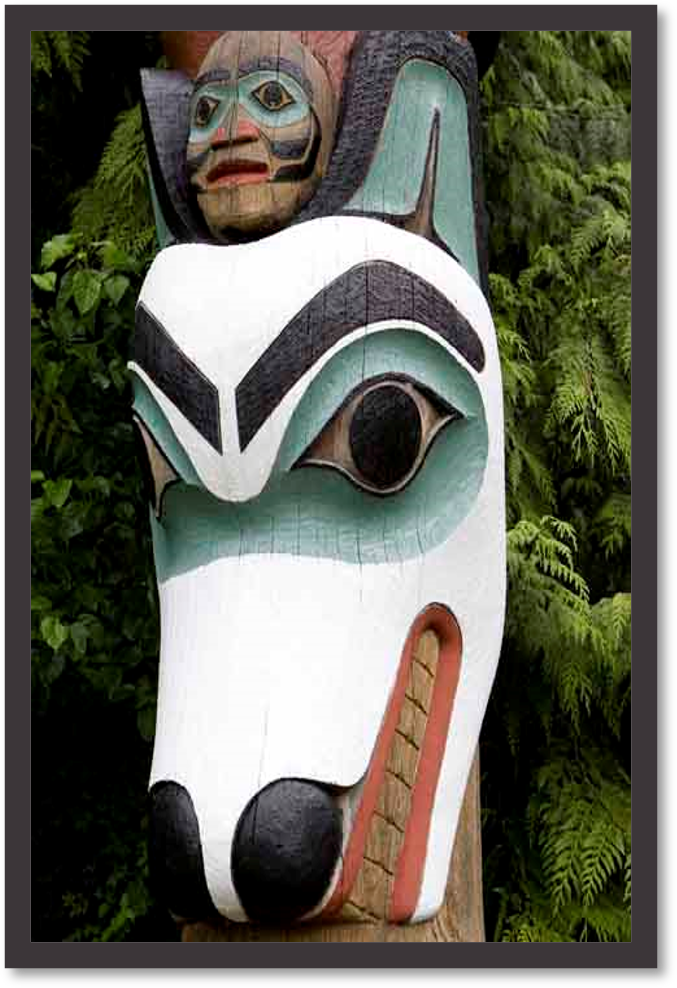 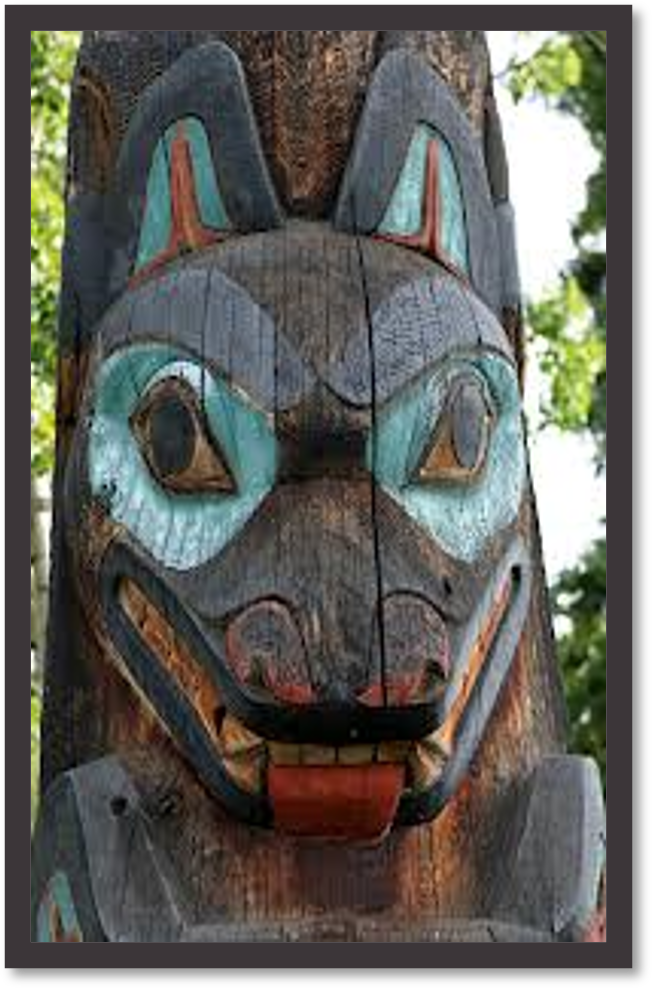 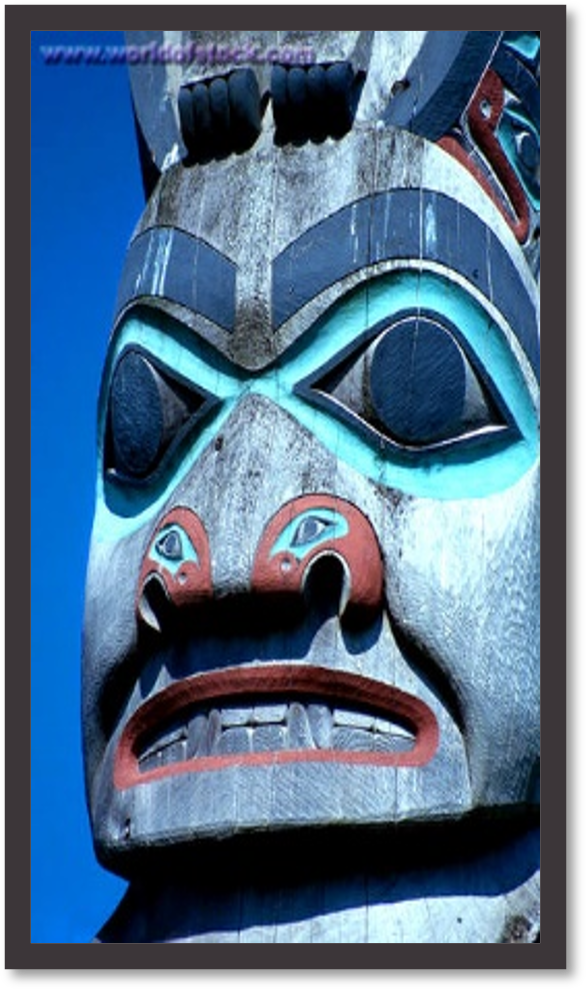 What do you know about Totem Poles?
Totem Poles in Sammamish?
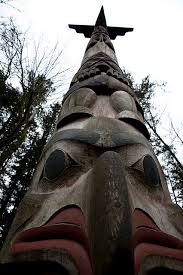 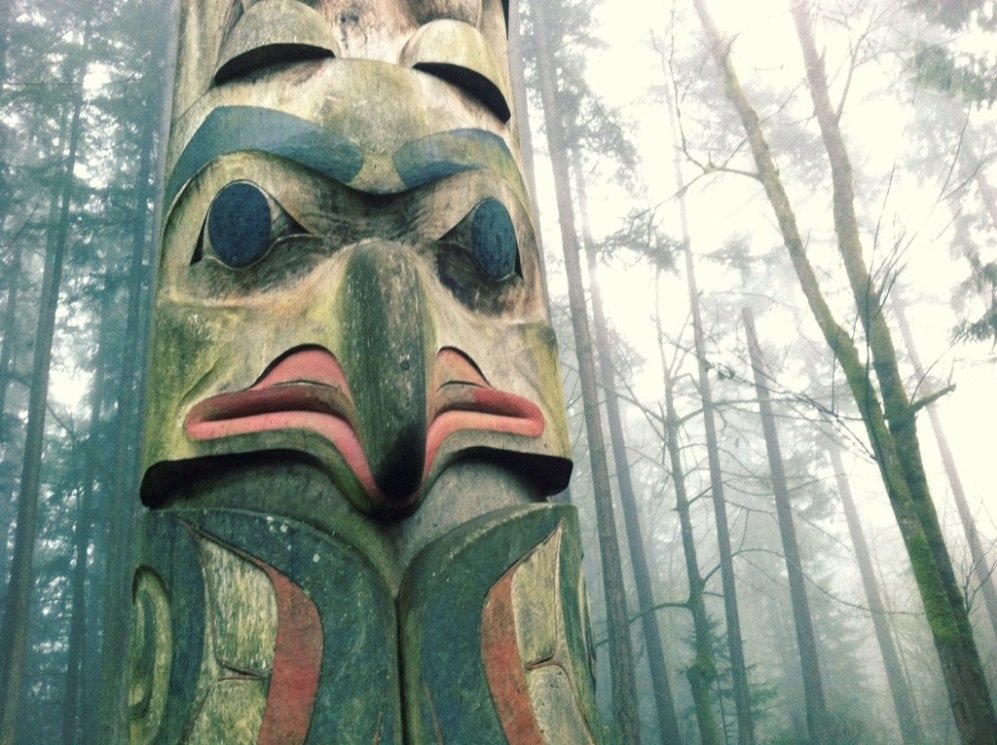 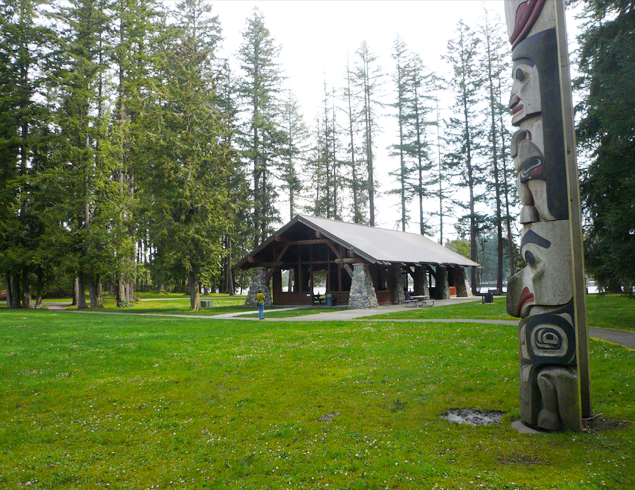 Yes! 
There’s a totem pole at Beaver Lake Park.
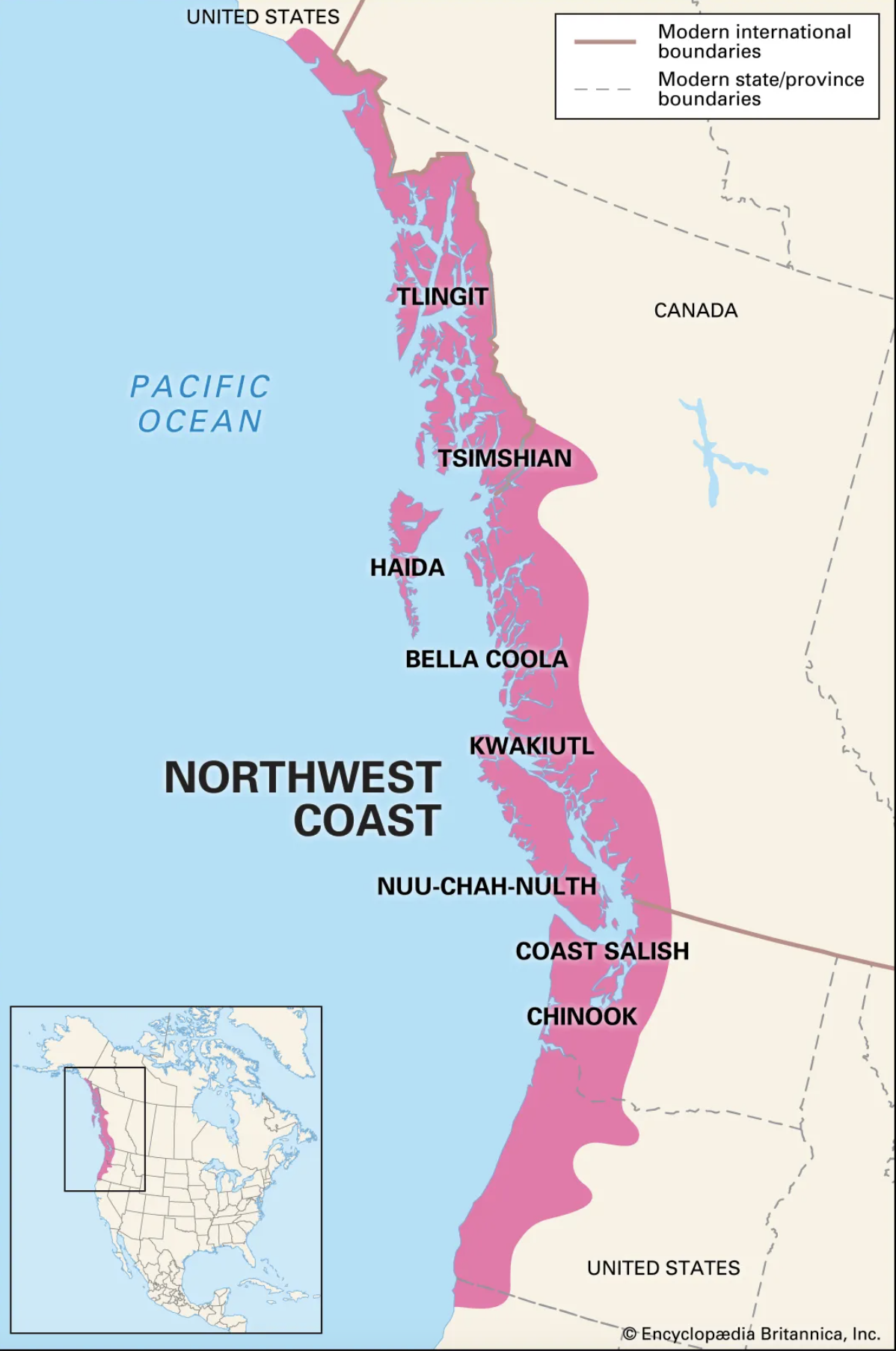 History & Facts
Totem poles were carved as early as the 1700s, but were much smaller than what we are use to seeing today

Totem poles were and still are made by native tribes living along the Pacific Ocean in the northwest corner of the United States, British Columbia in Canada--and some tribes of southern Alaska.

Totem poles are carved from large tree trunks, -- mostly Western Red Cedar.  Few examples of poles carved before 1900 survived.

Each animal on a totem pole has a specific meaning as varied as the cultures that make them. They may recount familiar legends, clan lineages, or notable events. Some poles celebrate cultural beliefs while others are mostly artistic.

Figures depicted on totem poles are very stylized.
Native NW Coastal Shapes
Basic Form Line Shapes
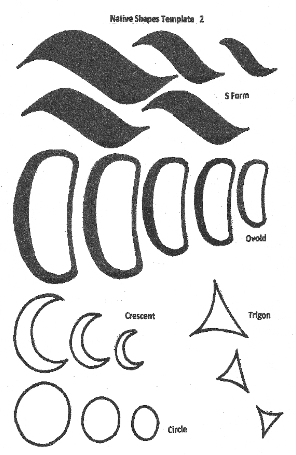 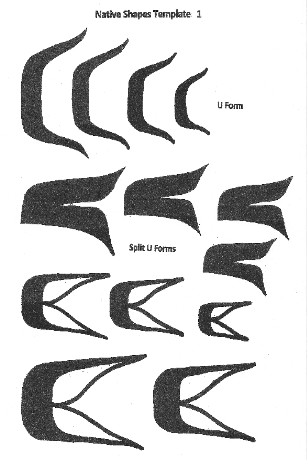 Circle
Split U
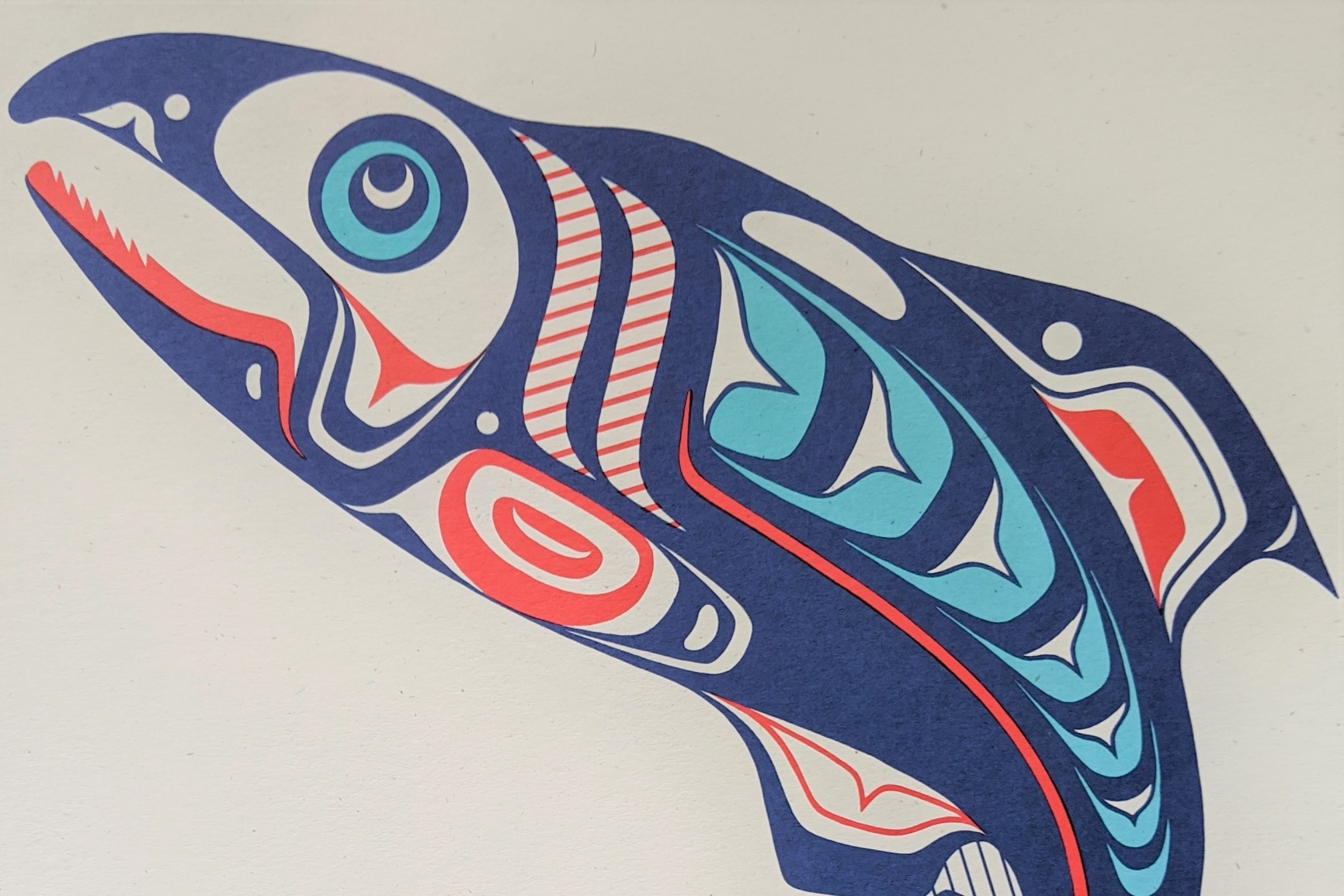 U Form
Ovoid
S Form
L Form
Crescent
How shapes show up in art...
NW Coastal Colors
Color dyes were made from natural elements ground up materials into a powder and mixed with a binding agent such as salmon eggs. Colors were used to help tell a story. What colors would you pick for your story?
Totem Animal Meanings
OTTER                       	Trusting, inquisitive and bright – loyal friendship
OWL                          	Wisdom
RAVEN                     	Creation & knowledge – bringer of the light, catalyst of change.
SALMON                  	Dependability and renewal – a provider
KILLER WHALE      	Traveler & guardian – symbol of good
BEAVER                     	Creative, artistic and determined, industrious
BEAR                           	Strength, learned humility, teaching
WOLF		Intelligent & Leadership – Strong sense of family
EAGLE 		Great Strength, Leadership and Prestige
NW Coastal Colors
Color dyes were made from natural elements ground up materials into a powder and mixed with a binding agent such as salmon eggs. Colors often told part of a story. What colors would you pick for your story?
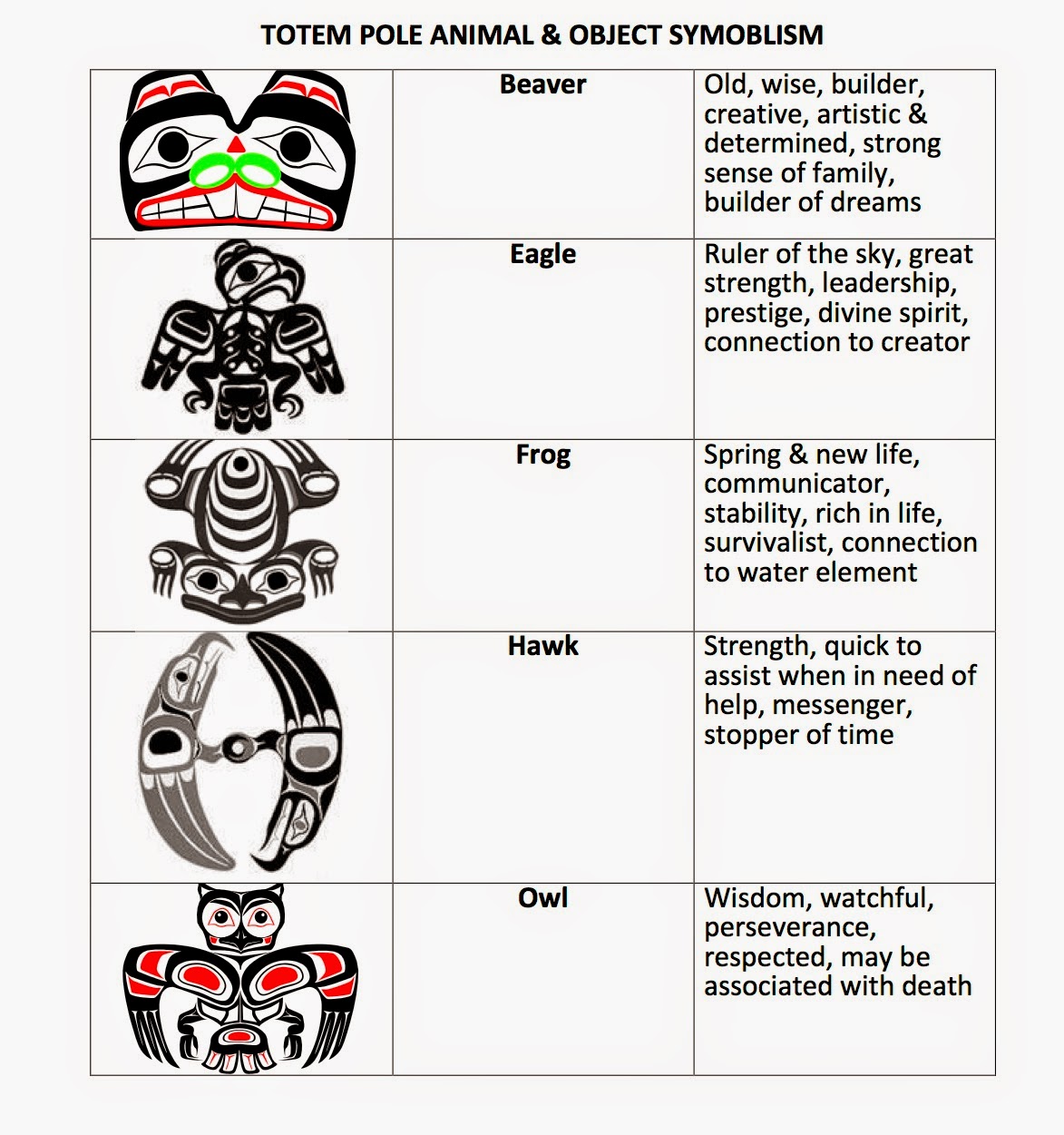 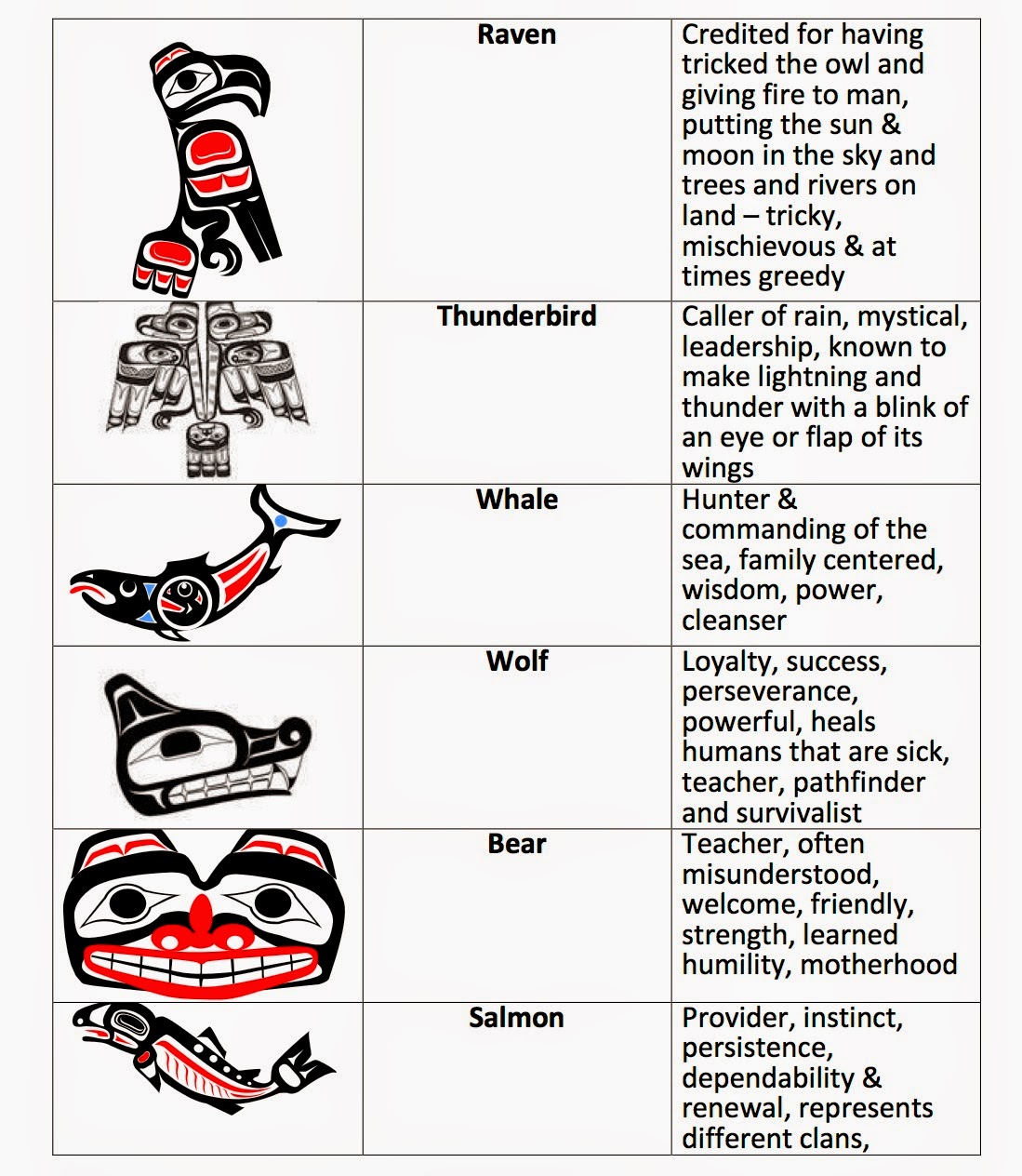 Eagle
Otter
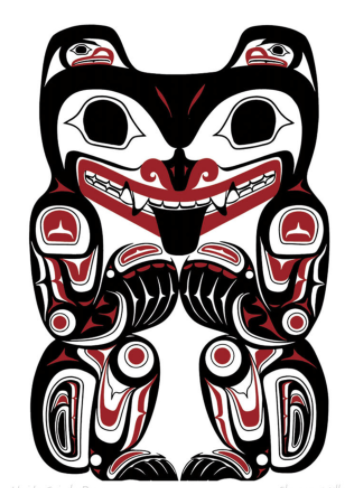 Bear
Orca Whale
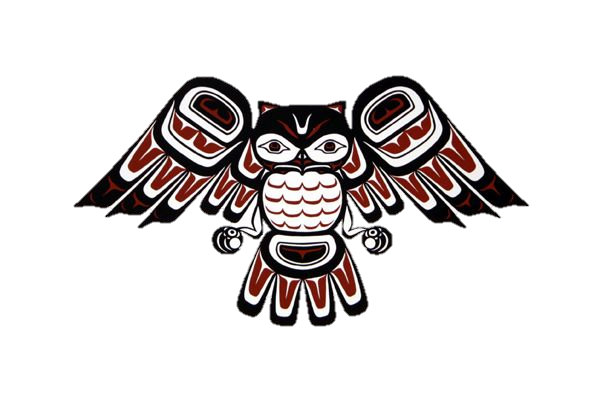 Owl
Owl 2
Salmon
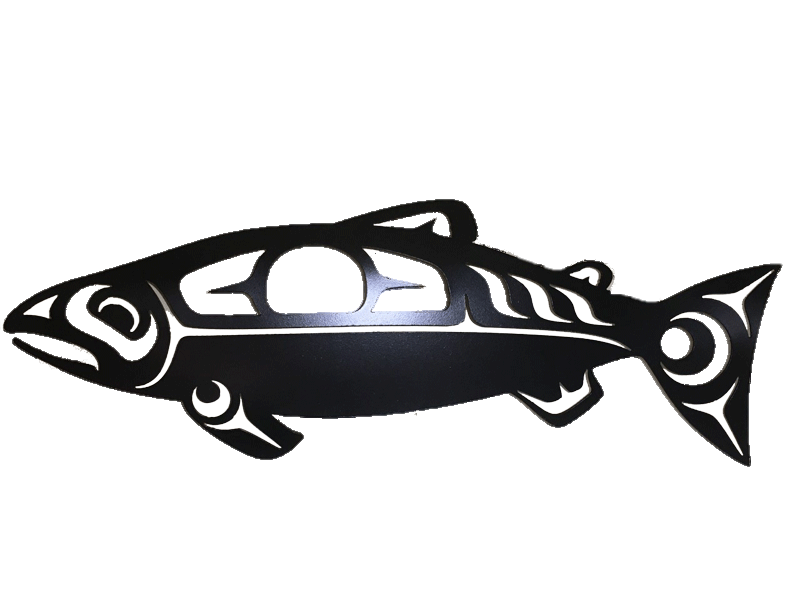 Wolf
Bear
Examples
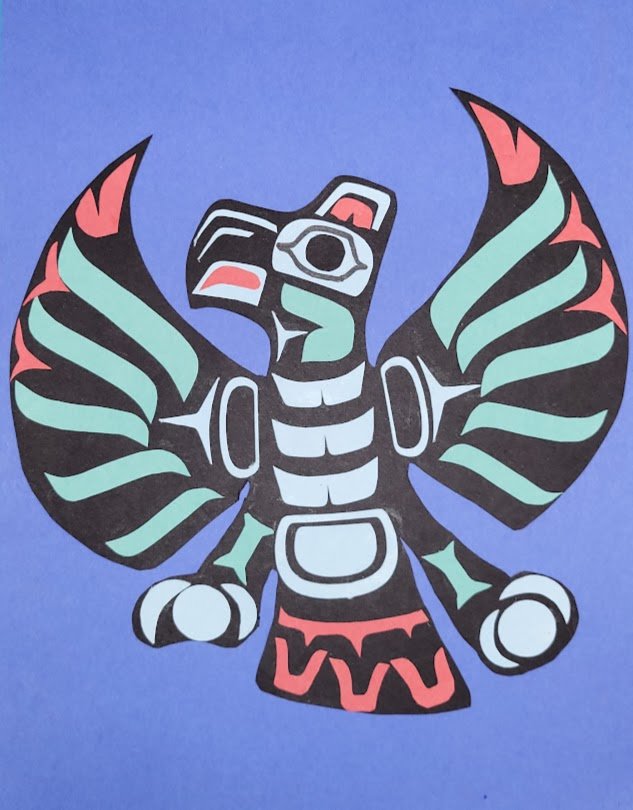 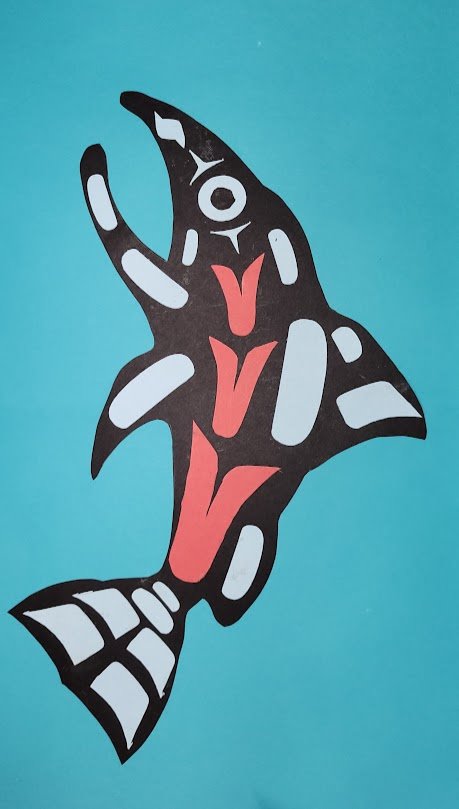 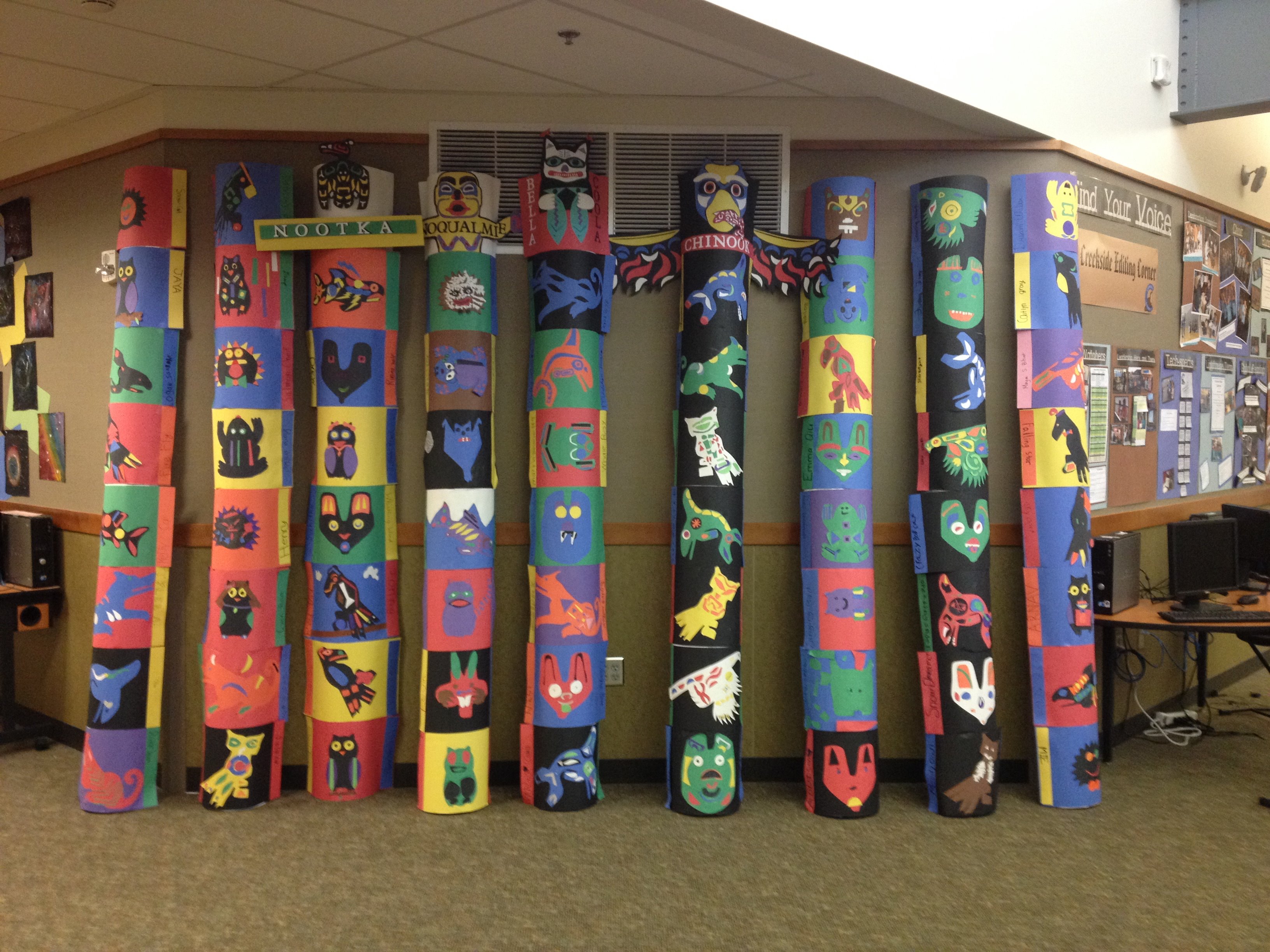 Create your classroom totel poles
Directions to Students
Pick your totem spirit animal
Trace it onto the large black construction paper
Cut out your animal
Choose 2-3 colors of smaller construction paper
Light Blue, Teal, White, Red
Choose one color to be your ACCENT color (the one that POPS out)
Use the stencils to trace out your L, S, U, and Ovum shapes.
Lay out ALL your shapes BEFORE you glue them down
Stay symmetrical and balanced
Glue your shapes to your animal
Glue your finished animal to a large colored background paper.
Write your name on the Back of the colored paper
Prep Materials
Pencils
Fine Tip Sharpie (for drawing eyes if needed)
Large black construction paper (for animal shapes)
Animal Templates
Form Line Shape stencils or copies of shapes
Colored Construction Paper for Background mounting
4 colors of construction paper cut into smaller squares (for making the shapes)
Glue sticks
Scissors
Damp paper towels (per student) to wipe hands in between gluing small shapes onto animal.
Finished Projects can be hung on bulletin boards or you can use the half round cement tubes (2 per “Pole”) and lean them against the corridor walls.
Supplies needed
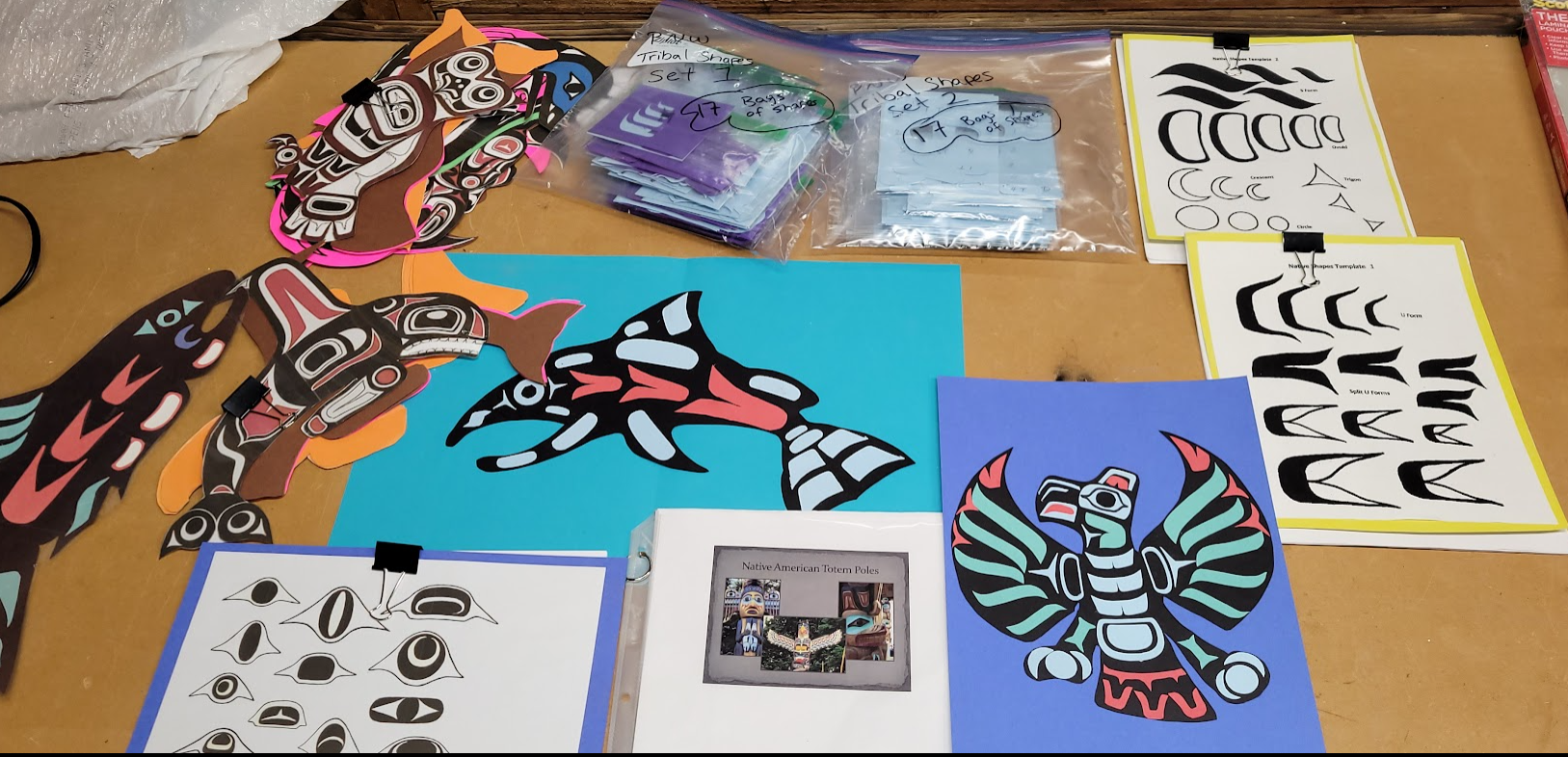